Психология памяти и внимания
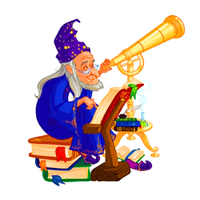 Лекция 1.
Из истории развития проблемы памяти в общей и экспериментальной психологии
	Основные вопросы:
Теории памяти в психологии. 
Ассоциативная теория памяти. 
Гештальттеория памяти.
Деятельностная теория памяти.
рекомендуемая литература:
Janet P. L’evolution de la memoire et de la notion du temps. – Paris: Chanine, 1928, v. 1-
Веккер Л.М. Психика и реальность: единая теория психических процессов. - Онлайн Библиотека http://www.koob.ru или http://socd.univ.kiev.ua/LIB/PUB/V/VEKKER/vekker.pdf
Жубаназарова Н.С. Жас ерекшеліқ психологиясы. – Алматы: МОН, 2015.
Зинченко Т.П. Память в экспериментальной и когнитивной психологии.- СПб.: Питер, 2012.- 320 с.- (Мастера психологии).
Козубовский В.М. Общая психология: познавательные процессы: учеб-ное пособие.-3- еизд.- Минск: Амалфея ,2008 .-368с.
Найссер У. Познание и реальность: смысл и принципы когнитивной психологии. М., 1981 
Познавательные психические процессы /Сост. и общ. ред. А.Г. Маклакова. СПб.: Питер, 2001. -480 с.
Психология памяти /Под ред. Ю.Б. Гиппенрейтер, В.Я. Романова. - М.: М.:АСТ: Астрель, 2008. – 656 с. – (Хрестоматия по психологии). 
Интернет-ресурсы: 
http://www.psychology.ru
http://www.flogiston.ru
Запоминание, сохранение и воспроизведение индивидом его опыта называется памятью. 
Память включает навыки, созданные обучением, образные воспоминания и механизм узнавания.
Вопросы психологии памяти, получившие наиболее раннюю в истории развития психологии экспериментальную разработку, долгое время оставались предметом теоретических столкновений разных концепций.
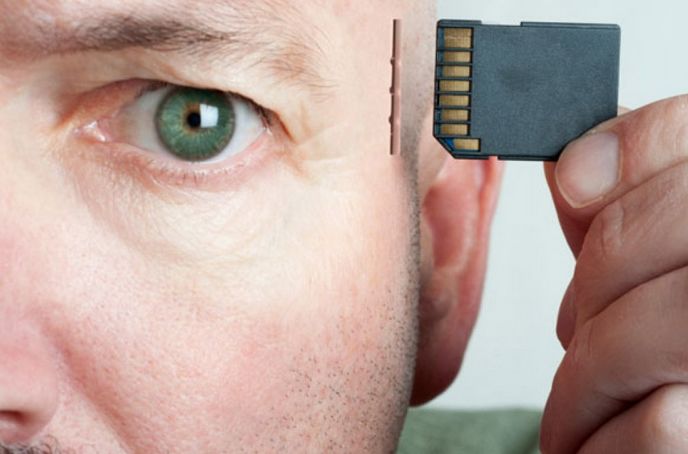 Среди коренных вопросов психологической науки память занимала неоднозначное место в отдельные периоды истории психологии. 
Иногда вопросы памяти выдвигались на первый план в формировании общей психологической теории, например, в классической ассоциативной и позже в бихевиористической психологии. 
В других случаях ее оттесняли вопросы восприятия - в гештальтпсихологии или мышления - в Вюрцбургской психологической школе. 
Несмотря на это, история психологии памяти неразрывно связана с общей историей психологической науки и отражает основные этапы ее развития.
Одной из самых старых психологических теорий памяти является так называемая ассоцианистическая теория. 
Ее центральное понятие - ассоциация - обозначает связь, соединение и выступает в качестве объяснительного принципа всех психических образований.
Этот принцип сводится к следующему: если определенные психические образования возникли в сознании одновременно или непосредственно друг за другом, то между ними образуется ассоциативная связь, и повторное появление какого-либо из элементов этой связи с необходимостью вызывает в сознании представление всех остальных ее элементов.
Таким образом, необходимым и достаточным основанием для образования связи между двумя впечатлениями ассоцианизм считал одновременность появления их в сознании.
Такое понимание образования ассоциаций вытекало из механистических представлений о работе мозга, в частности о природе его пластичности. 
Мозг рассматривался как пассивный аппарат, в котором механически образуются следы и связи между ними в результате самого факта смежного во времени действия предметов на органы чувств. 
Соответственно, память рассматривалась не как процесс, не как определенная деятельность человека с предметами или их образами, а как механически складывающийся продукт ассоциаций
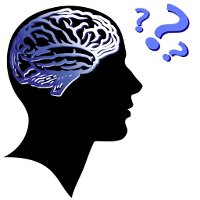 Поэтому ассоцианисты ограничивались характеристикой внешних условий, необходимых для возникновения «одновременных впечатлений». 
Все многообразие таких условий было сведено к следующим трем типам:
пространственно-временная смежность соответствующих объектов;
их подобие;
их различие или противоположность.
Соответственно этим трем типам отношений между явлениями внешнего мира выделялись три типа ассоциаций - по смежности, по сходству и по контрасту.
В основе этих типов ассоциаций лежат сформулированные еще Аристотелем три принципа «сцепления» наших представлений. 
Под эти три принципа ассоцианисты подводили все многообразие связей, в том числе и причинно-следственные: поскольку причина и следствие связаны определенным временным отношением («по причине этого - это всегда после этого»), то причинно-следственные ассоциации они всегда включали в категорию ассоциаций по смежности.
Понятие ассоциации легло в основу так называемого ассоциативного эксперимента: испытуемому предъявляется слово-раздражитель и предлагают ответить на него как можно быстрее первым словом, которое придет ему в голову под воздействием слова-раздражителя.
В юмористическом рассказе Карела Чапека «Эксперимент профессора Роусса» рассказывается о попытке практически использовать Ассоциативный экспериментдля разоблачения человека по имени Суханек, подозреваемого в убийстве шофера, тело которого нигде не нашли, но чей автомобиль со следами крови внутри был обнаружен в сарае арестованного Суханека. 
После того как профессор сообщил подопытному инструкцию («Я не буду Вас допрашивать. Я только буду произносить слова, а Вы должны в ответ говорить первое слово, которое придет Вам в голову. 
Итак, внимание! Стакан...»), эксперимент начался.
- Стакан, — повторил профессор Роусс.- Пиво, — проворчал Суханек.- Вот это другое дело, — сказала знаменитость. — Теперь правильно. 
Суханек подозрительно покосился на него. Не ловушка ли вся эта затея?- Улица, — продолжал профессор.- Телеги, — нехотя отозвался Суханек.- Надо побыстрей. 
Домик.- Поле.- Токарный станок.- Латунь.- Очень хорошо.
Суханек, видимо, уже ничего не имел против такой игры.
- Мамаша.- Собака.- Будка.- Солдат.- Артиллерист.
Перекличка становилась все быстрее. Суханека это забавляло. 
Похоже на игру в карты, и о чем только не вспомнишь!
- Дорога, — бросил ему Роусс в стремительном темпе.- Шоссе.- Прага.- Бероун.- Спрятать.- Зарыть.- Чистка.- Пятна.- Тряпка.- Мешок.- Лопата.- Сад.- Яма.- Забор.- Труп!
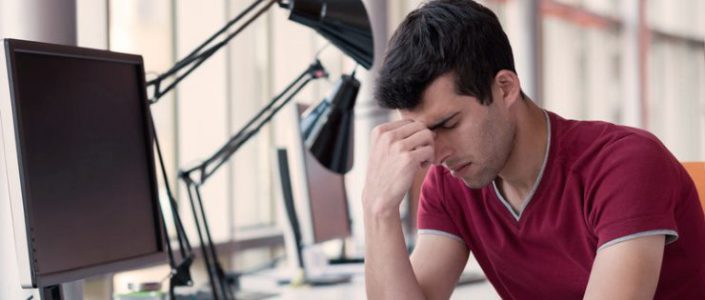 Молчание.
- Труп! — настойчиво повторил профессор. — Вы зарыли его под забором. Так?- Ничего подобного я не говорил! — воскликнул Суханек.- Вы зарыли его под забором у себя в саду, — решительно повторил Роусс. — Вы убили Чепелку по дороге в Бероун и вытерли кровь в машине мешком. Все ясно».
Карл Левитин в книге «Мимолетный узор» (1997) рассказывает, как на основе ассоциативного метода был изобретен детектор лжи. 
В 1923 А.Р. Лурия стал сотрудником Института психологии.
 Под его руководством несколько студентов, в числе которых был А.Н. Леонтьев, начали экспериментальное исследование с использованием ассоциативного метода. 
Испытуемый должен был придумывать ассоциацию на каждое слово, которое ему называл экспериментатор, одновременно нажимая пальцем на кнопку прибора. Регистрировался латентный период реакции - время, в течение которого испытуемый искал соответствующую словесную реакцию, и характер двигательной реакции - степень нажима, форма кривой.
Оказалось, что если слово, на которое испытуемый должен реагировать, не вызывает у него никаких эмоций, то латентный период мал и нажим ровен. 
Но если называлось слово, эмоционально окрашенное, задерживалась словесная реакция и нажим становился неупорядоченным.
 Лаборатория стала называться «Лаборатория исследования аффективных реакций».
Далее возникло предположение, что эта методика может оказаться полезной в криминалистике. 
Она позволяла обнаружить следы преступления, оставшиеся в психике человека. 
Авторы исходили из того, что если человек совершил убийство и скрывает это, он больше всего боится как бы не выдать себя. 
Естественно, все слова, вызывающие у него воспоминания об убийстве, вызовут аффективные реакции, которые регистрируются на ленте прибора.
Эта идея нашла поддержку в московской прокуратуре, и была организована специальная лаборатория. 
Из этих работ родился детектор лжи. 
Как говорил А.Р. Лурия, детектор, применяемый американцами, основан на вегетативных реакциях и не использует сопряженную моторную методику. 
По словам ученого, все дело в том, что движение должно быть сопряжено с речевым ответом. 
Только при этом условии обнаруживаются аффективные реакции.
Содержание понятия ассоциации в дальнейшем существенно переосмыслилось и углубилось, но само это понятие прочно закрепилось в психологии памяти. 
Запоминание - это действительно связывание нового с уже имеющимся в опыте. 
Однако если бы для образования цепей ассоциаций было достаточно одной только пространственно-временной смежности явлений, то тогда в одной и той же ситуации у различных людей должны были бы возникать одинаковые цепи связей. 
В то же время наблюдения показывают, что у одного и того же человека одно и то же слово может в разное время вызывать совершенно различные ассоциации.
Так, в опытах Г. Мюнстерберга четырем испытуемым в качестве «исходных пунктов» ассоциаций предъявлялись одни и те же слова четыре раза с интервалами три месяца. 
Автор не нашел в ассоциациях своих испытуемых никакого постоянства. 
У. Джеймс приводит примеры разнообразия и неожиданности ассоциативных связей. 
Ребенок, в первый раз увидевший снег, называет его сахаром и белыми бабочками; яйцо в скорлупе - красивый картофель, апельсин - мячик.
Таким образом, связи образуются избирательные, и на вопрос о том, чем детерминируется этот процесс, ассоцианизм ответа не даст, ограничиваясь лишь констатацией фактов, которые свое научное обоснование получили гораздо позже
Возможность не только измерить память, но и описать общие законы, по которым строится запоминание и сохранение, была одним из серьезных достижений ассоциативной психологии, 
и эти работы явились основными в развитии психологии как точной экспериментальной науки. 
Однако дальнейшие исследования памяти были не простым продолжением этих работ, а их переносом на новые области и введением в исследование новых форм памяти.
Еще в 90-е годы прошлого века они были перенесены с исследования человека на исследование животных. 
Возник вопрос, нельзя ли так измерить память и образование навыков у животных, как были измерены память, процессы заучивания и воспроизведения у человека? 
Американский исследователь Э. Торндайк предложил методы исследования выработки и сохранения навыков, иначе говоря, методы объективного изучения памяти у животных.
 Была разработана серия методик исследования формирования и закрепления навыков в лабиринтах, построены кривые образования навыка, изучены факторы, благодаря которым образуется навык
Э. Толмен в 1948г., изучая формирование навыков у крыс, обнаружил, что, научившись проходить путь в лабиринте к кормушке, крысы могли преодолеть его и вплавь, т.е. они действовали в соответствии с картой ситуации. 
На основе этих исследований Э. Толменом был предложен термин «когнитивная карта». 
В последние несколько лет этот термин вновь получил широкое распространение вследствие возрастающего интереса психологов, географов, градостроителей  к проблеме пространственной ориентации. 
Они служат основой ориентации в пространстве, позволяющей человеку двигаться в нем и достигать цели.
В течение 30-40 лет исследования научения у животных стали основным содержанием американской психологической науки, получившей название психологии поведения, или бихевиоризма. 
бихевиоризм определил в качестве единственной задачи психологии установление однозначных связей между стимулами и реакциями /S→R/, т.е. между внешними раздражителями и ответными движениями организма. 
Отрицая сознание, оторванное от поведения, бихевиористы сделали предметом изучения поведение, оторванное от сознания. 
Их метод - объективное экспериментальное исследование. 
Психология должна изучать доступное внешнему наблюдению. 
Эти положения были сформулированы Д. Уотсоном в статье «Психология с точки зрения бихевиоризма» (1912 г.).
Центральное место в исследованиях бихевиористов заняла проблема навыка. 
Поэтому и память, с их точки зрения, исчерпывается приобретением различных двигательных и речевых навыков. 
Игнорирование сознания, упрощенное объяснение поведения (особенно в раннем бихевиоризме) исключали целенаправленность деятельности, тем более ее сознательность, произвольность. 
Поэтому память у бихевиористов выступала фактически только в непроизвольной форме.
Современный бихевиоризм потерял первоначальную простоту и определенность и перестал представлять собой единую психологическую концепцию. 
Основная его линия сохраняется исследователями в разной мере в соответствии со степенью отклонения от чистого поведенчества, и исходная схема усложняется различными промежуточными детерминантами поведения.
В исследованиях психологов, так или иначе примыкающих к бихевиоризму, получено много ценных фактов, характеризующих зависимость продуктивности запоминания от различного рода установок, мотивов. 
Однако природа их не раскрывается, вследствие чего полученные данные имеют больше эмпирический, чем собственно теоретический характер.
В исследованиях произвольной памяти у бихевиористов в качестве центральной проблемы выступает заучивание наизусть. 
Она ближайшим образом сливается с проблемой «словесного обучения», «словесного поведения», которое мало чем отличается от всякого другого поведения. 
В ряде исследований получили подтверждение и дальнейшее развитие известные положения о влиянии повторений на успешность заучивания, о зависимости его от объема (К. Ховланд, 1940) и характера материала (Э. Гилфорд, 1934), от положения элемента в ряду (К. Ховланд, 1938; Дж. Диз, 1958) и т.д.
Все больший отход американской психологии от традиционного бихевиоризма меняет представления и о памяти. 
Наиболее ярко это обнаруживается в исследованиях Дж. Миллера, выдвинувшего гипотезу «объединения»:  успешность заучивания, увеличение объема запоминания достигается группированием материала и введением новых символов («объединением»).
Гипотеза «объединения» действительно отражает существенное в памяти человека. 
Но по своему содержанию она не нова: речь идет об опосредованном характере человеческой памяти, идея о котором широко разрабатывалась в советской психологии.
Представители гештальтпсихологии (В. Келер, К. Коффка, М. Вертгаймер, К. Левин и др.) подвергли критике прежде всего положение ассоцианизма о смежности элементов во времени и пространстве как условии возникновения и закрепления связи (ассоциации) в мозгу.
Такие связи, с их точки зрения, не являются простой функцией смежности. 
В основе образования ассоциаций лежит закон целостности. 
Целое не сводится к простой сумме элементов; целостное образование - гештальтпервично по отношению к входящим в него элементам.
В этой связи существенное значение в структурной теории памяти приобрело понятие организации запоминаемого материала. 
В. Келер в работе «О природе ассоциаций»  писал: «Организация является действительно определяющим условием ассоциирования; смежность во времени (и пространстве) имеет значение для ассоциирования постольку, поскольку облегчает организацию».
Доказательство этих положений Келер видел, в частности, в факте лучшей запоминаемости близких, сходных объектов, чем разнородных. 
В опыте, где испытуемые запоминали слоги, числа, фигуры, сгруппированные в разных сериях в однородные и разнородные пары, лучше запоминались элементы, имеющие смысловое или внешнее физическое сходство.
Факты зависимости успешности запоминания от структуры материала были получены в опытах фон Г. Ресторфф (1933). 
В этих опытах организация материала изменялась таким образом: в предъявленный для запоминания ряд однородных пар элементов (слогов, слов, изображений и т.д.) были включены пары элементов, отличающихся от остальных. 
Результаты опытов показали, что включенные в ряд элементы запоминались лучше тех, которые были сходны и служили фоном для первых. 
Этот факт, названный «эффектом Ресторфф», был интерпретирован в соответствии с теорией гештальта: числа, включенные в ряд слогов, запоминались лучше, чем слоги, в силу того что они образуют целостную фигуру на фоне остальных элементов ряда.
Для ряда направлений в психологии было характерным выделение активной, деятельной стороны сознания. 
Оно шло различными путями у различных представителей психологической науки. 
Так, В. Вундт (1912) вводил понятие «творческого синтеза». У. Джеймс (1902) говорил об избирательной функции сознания, о «переходных состояниях сознания».
В проблеме памяти психологи - в противоположность ассоцианизму - стали подчеркивать роль восприятия, внимания, апперцепции, намерения как особого рода активности сознания в запоминании и воспроизведении.
В результате огромного числа экспериментально-психологических исследований сложились личностные теории памяти, которые выявили ряд факторов, влияющих на протекание процессов памяти, особенно сохранения. 
Это такие факторы, как активность, интерес, внимание, осознание задачи, а также сопровождающие протекание процессов памяти эмоции.
Таким образом, в результате огромного числа экспериментальных исследований, выполненных представителями различных психологических школ и направлений, были выделены факторы, определяющие динамику процессов памяти: мотивация, намерение, внимание, индивидуальные различия. 
Все эти факторы, определяющие продуктивность запоминания, не раскрывали вместе с тем содержания этого процесса. 
Поэтому в ряде случаев вместо анализа психологического содержания процессов памяти авторы ссылались на их физиологические механизмы. 
Запоминание характеризовалось как образование достаточно прочных временных связей; 
воспроизведение и узнавание — как актуализация и функционирование временных связей, 
забывание - как торможение временных связей. 
Вопрос же о собственно психологическом содержании мнемических процессов оставался открытым.
В своем исследовании Бартлетт использовал прием последовательного припоминания. 
Несколько человек в опыте последовательно один за другим воспроизводят ситуацию, непосредственно воспринятую и рассказанную первым из них. 
Этот прием позволил выявить большие изменения, которые претерпевает запоминаемый материал под влиянием различных установок и интересов людей. 
воспроизведение, подчеркивает Бартлетт, представляет собой не репродукцию, а реконструкцию. 
Запоминаемый и воспроизведенный материал - это не копия первоначального воспринятого, он включается в общую систему и содержит элемент обобщения, основанного на прошлом опыте. 
Материал, накопленный в результате жизненного опыта, организуется и перестраивается в большие группы под влиянием ряда взаимосвязанных специальных интересов, и мы припоминаем его, когда он нам нужен, «рабочими группами», соответствующими направлению наших интересов. 
Не соответствующий доминирующим интересам человека материал немедленно преобразовывается или забывается. 
Но материал, значимый для человека, подвергается меньшим изменениям и может быть точно восстановлен или, по крайней мере, более адекватно, чем у большинства окружающих.
Идея о социальной природе памяти получила дальнейшее развитие в советской психологии и легла в основу содержательного психологического анализа генезиса и функционирования памяти. 
Разработка социального подхода к пониманию природы памяти в российской психологии происходила в связи с изучением генезиса психики ребенка
Л.С. Выготский и А.Р. Лурия в своей книге «Этюды по истории поведения» (1930) анализируют эволюцию памяти первобытного человека и впервые в истории исследования памяти применяют принцип сравнительно-генетического исследования - сравнение данных фило- и онтогенеза. 
Авторы отмечают такие особенности памяти первобытного человека, как ее необычайную буквальность, фотографичность. 
Эти свойства соответствуют особенностям эйдетической памяти, отмечаемой на ранних ступенях развития психики ребенка.
Определяя специфику примитивной памяти в целом, Л.С. Выготский и А.Р. Лурия подчеркивают в качестве наиболее существенной ее черты стихийный, неуправляемый характер: человек пользуется памятью, но не господствует над ней. 
Большое значение для развития исследований памяти имел сформулированный авторами общий принцип ее дальнейшего развития - переход от эволюции биологической к эволюции исторической. 
Последующее развитие примитивной памяти не связано с совершенствованием ее естественной органической основы, а определяется коренным изменением ее функционирования. 
Решающий момент в таком изменении авторы видят в употреблении знаков как орудий, средств запоминания. 
С этого момента и дальше по мере развития языка, письменности и других знаковых систем эйдетическая репродуктивная форма памяти идет на убыль и развитие памяти связывается с возрастающими возможностями управления ею на основе все более развивающихся социальных средств, определяющих реконструктивную форму памяти.
В книге А.Н. Леонтьева «Развитие памяти» (1931) указанные выше положения получили дальнейшее развитие. 
Эта работа еще более углубила представление о социальной природе человеческой памяти и истории ее формирования в фило- и онтогенезе, раскрыла в эксперименте опосредствованный инструментальный характер функционирования памяти. 
Автор анализирует природу высшей формы памяти в связи с общей исторической закономерностью развития человеческой трудовой деятельности. 
Подобно тому как применение орудий труда снимает необходимость пассивного биологического приспособления к среде и позволяет человеку приспосабливать среду к своим потребностям, употребление внешних средств организации поведения прекращает развитие психических функций через прямое изменение их биологической основы. 
Использование внешних средств памяти - это как бы «обходной путь», позволяющий от пользования памятью перейти к господству над ней.
Новым шагом в анализе психологических механизмов памяти явились сравнительные исследования непроизвольного и произвольного запоминания, наиболее полно развернутые в работах П.И. Зинченко (1939, 1961) и А.А. Смирнова (1948). 
Эти работы реализовали понимание памяти как социальной формы действия в исследовании всех уровней функционирования памяти человека.
Разработка социальной теории памяти еще не закончена. 
В этой теории пока не занял своего места ряд важных факторов поведения человека, определяющих и процессы памяти. 
Однако, несомненно, принципиальное значение указанных выше положений и их ведущая роль в экспериментальном изучении психологических механизмов памяти.
Спасибо за внимание!